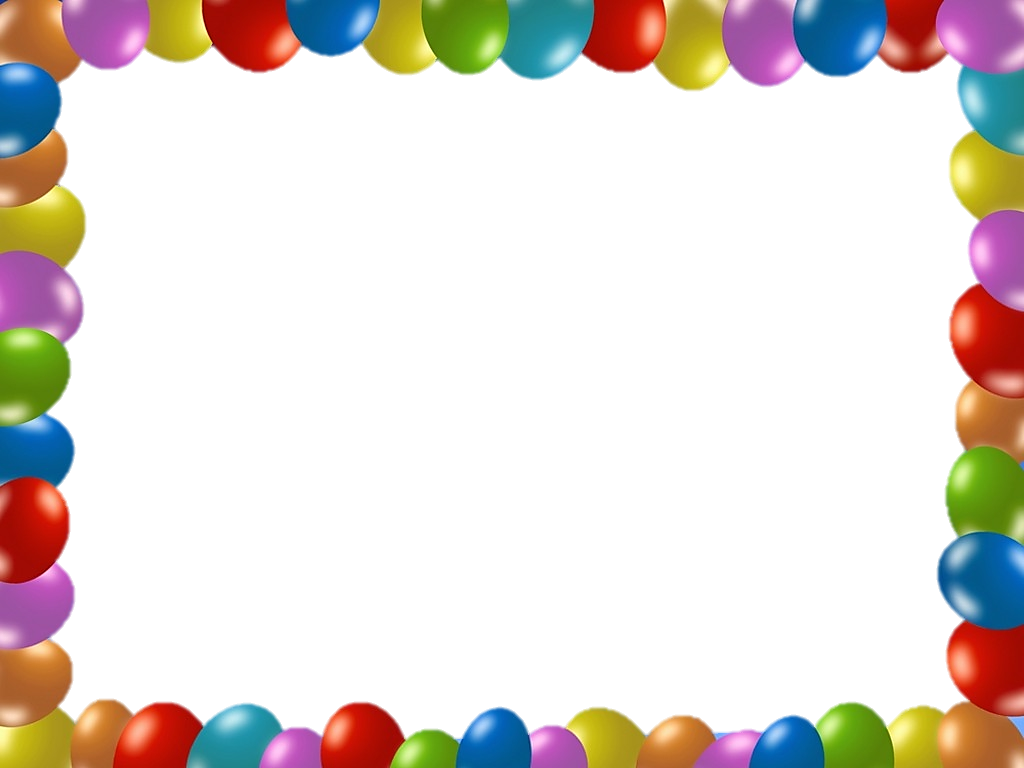 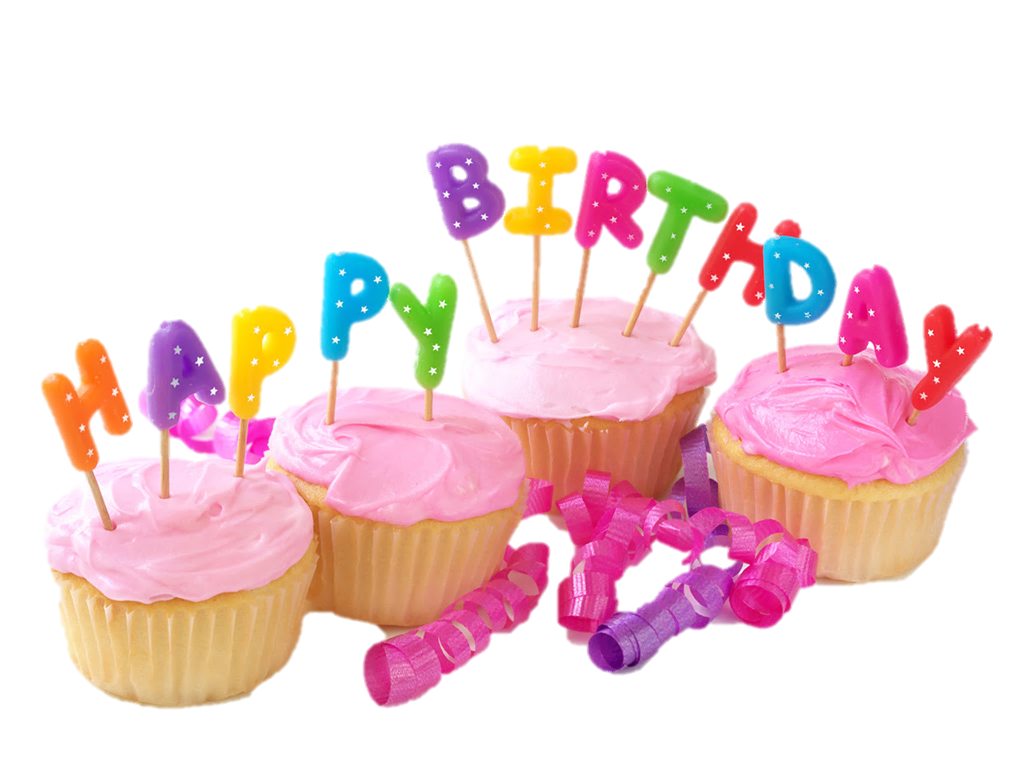 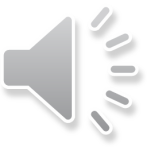 Colegio Pablo Garrido
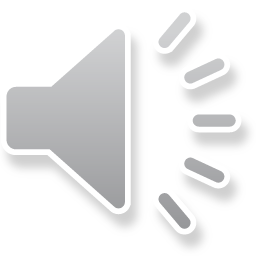 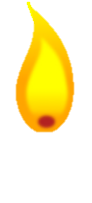 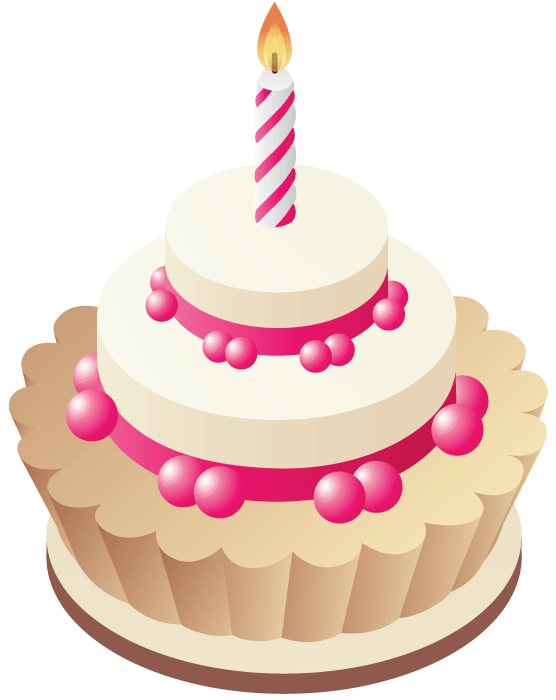 Birthday Cake
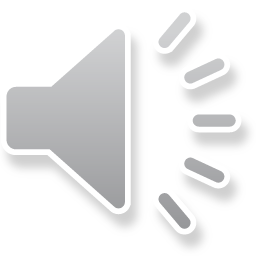 Birthday Hat
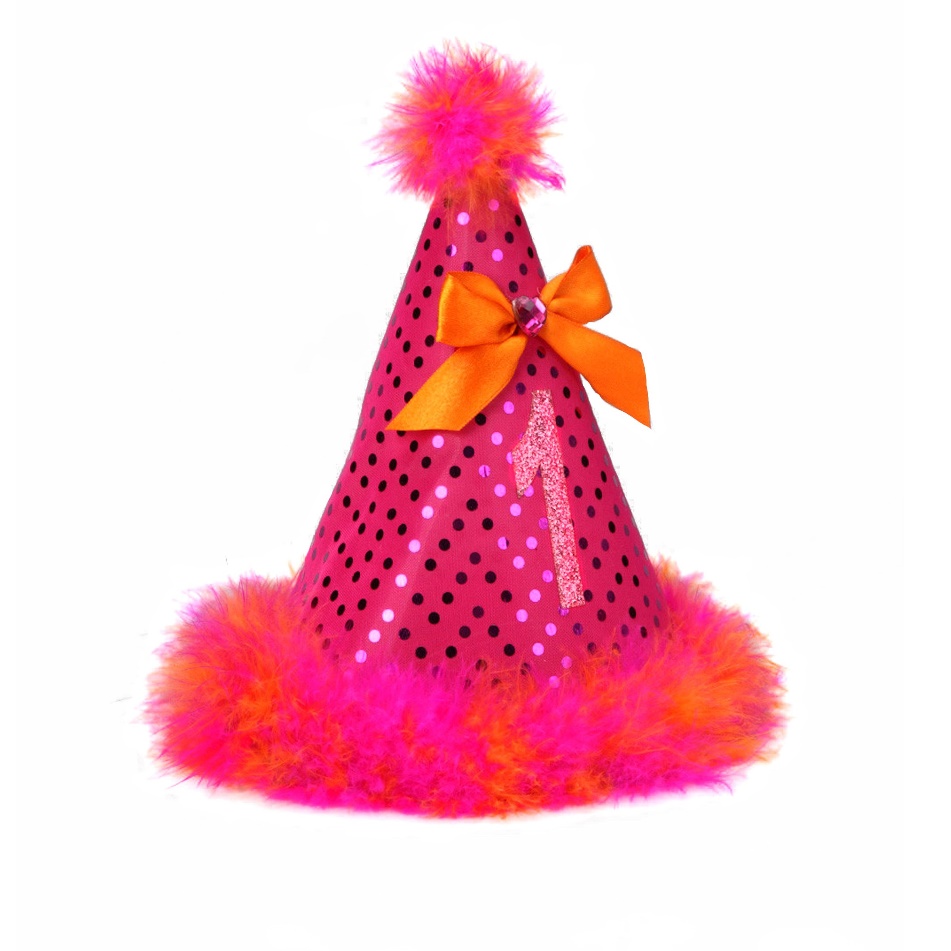 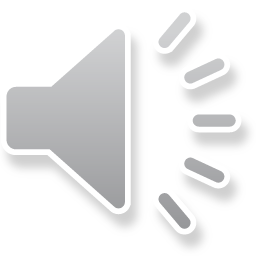 Balloons
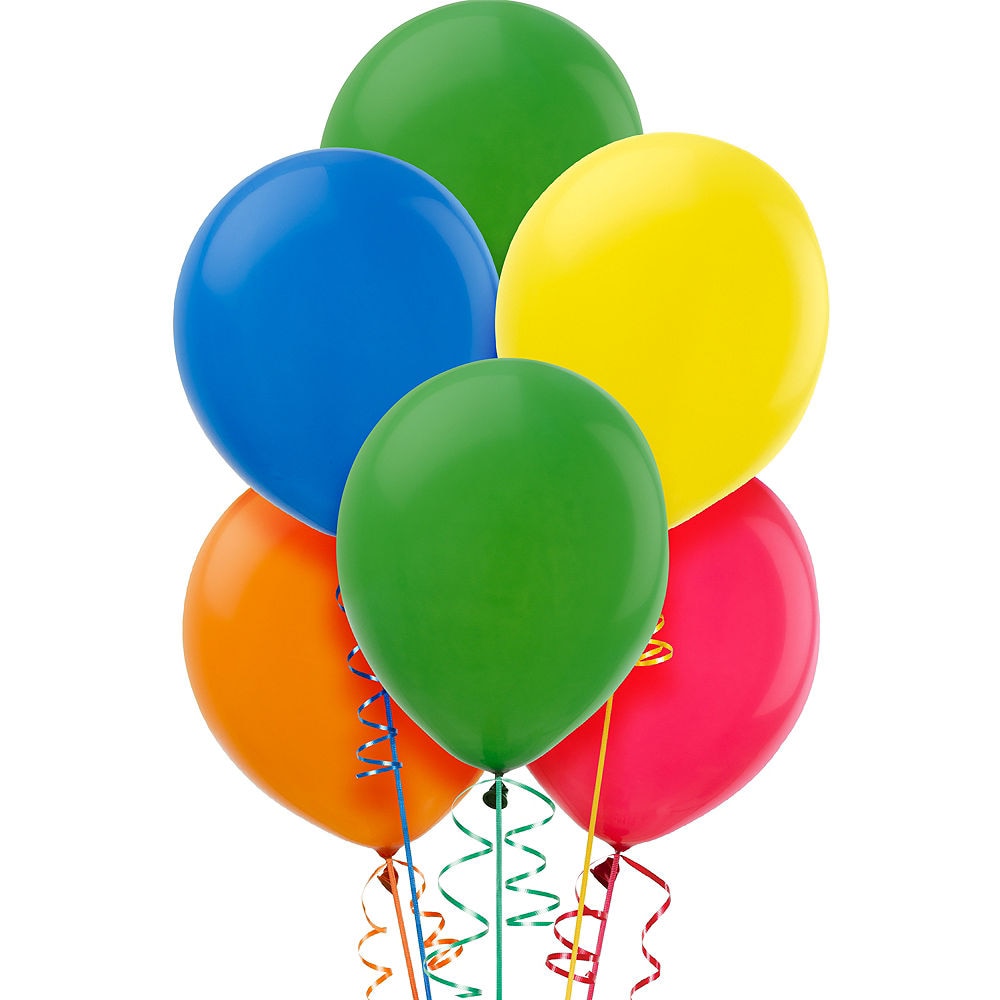 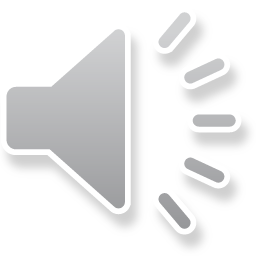 Candles
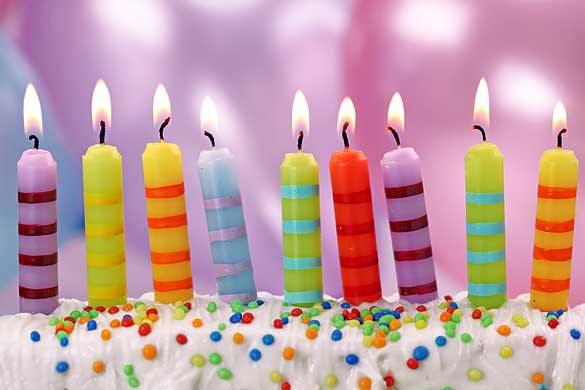 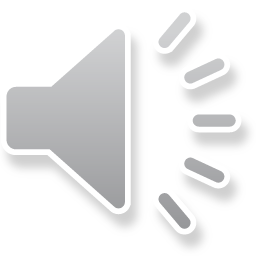 Gift
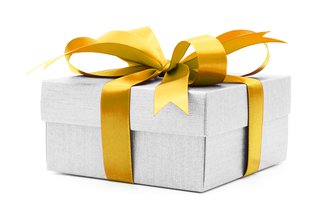 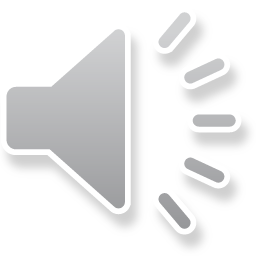 Doll
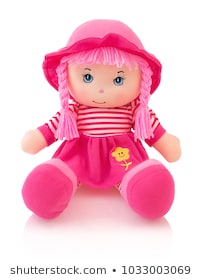 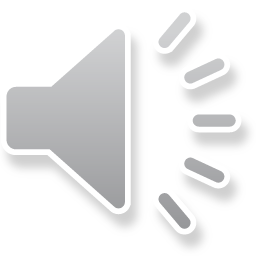 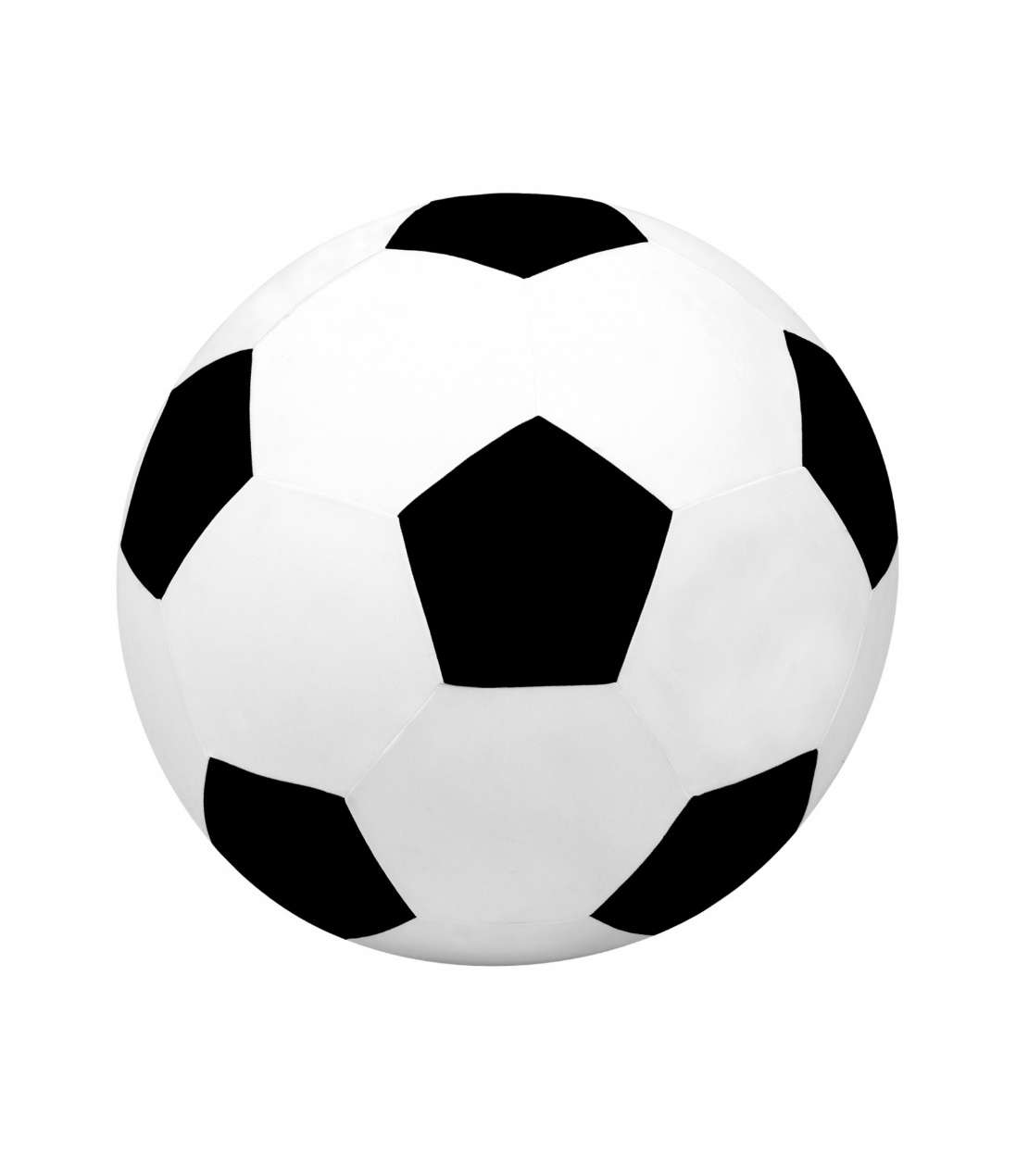 Ball
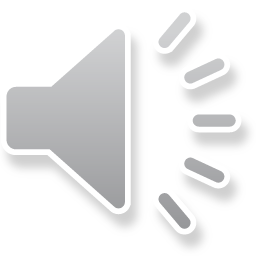 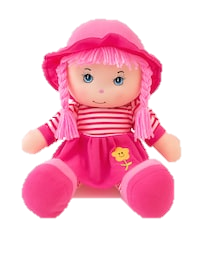 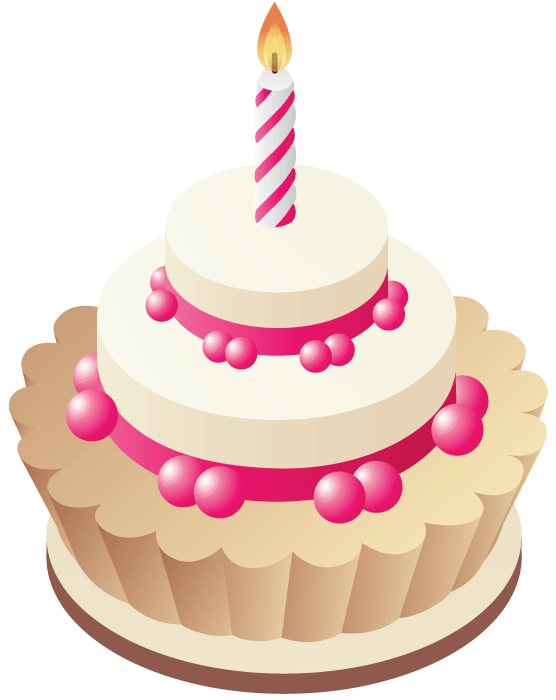 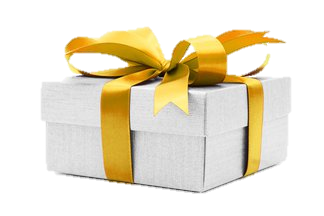 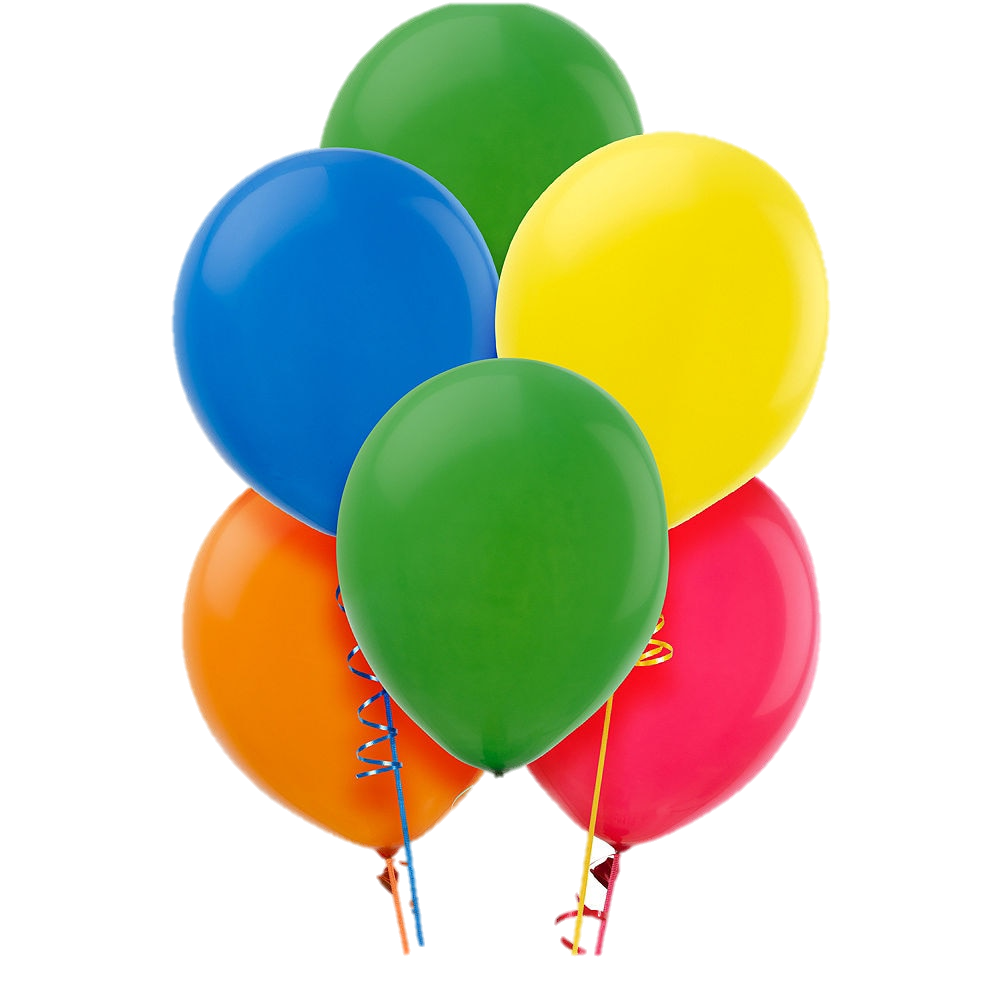 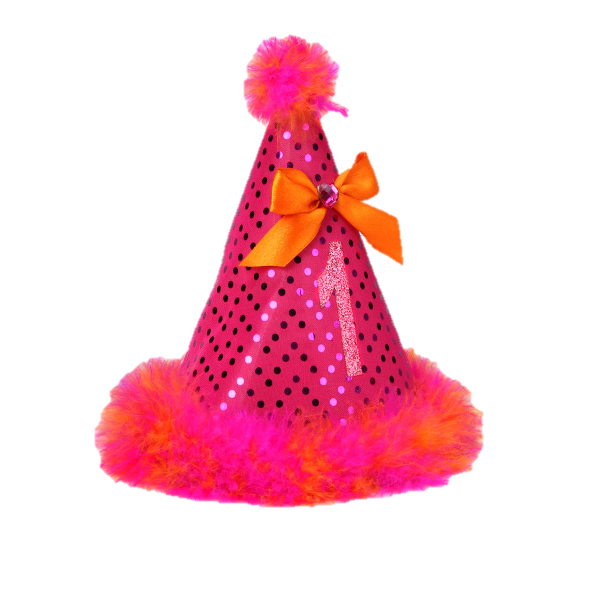 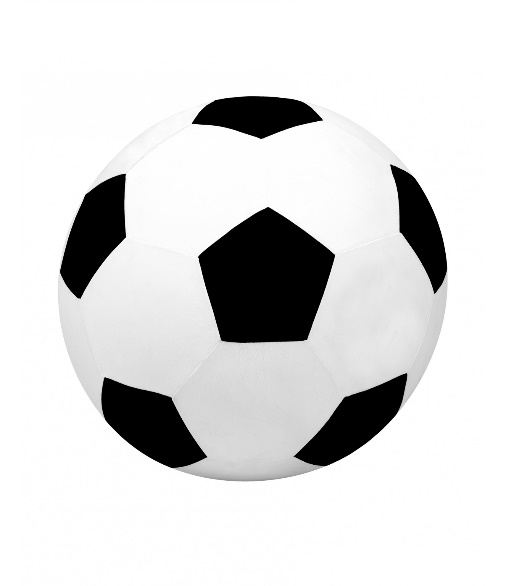 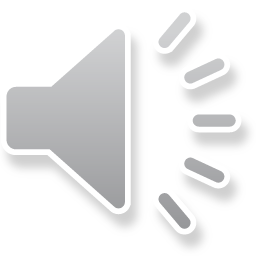 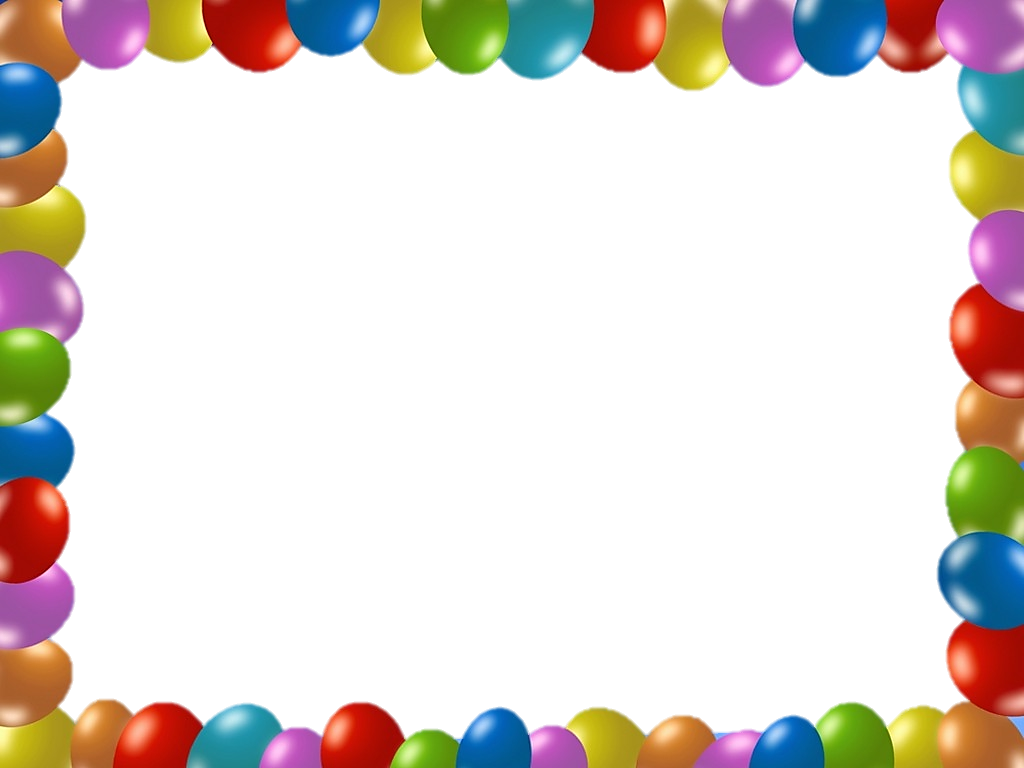 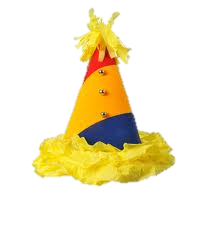 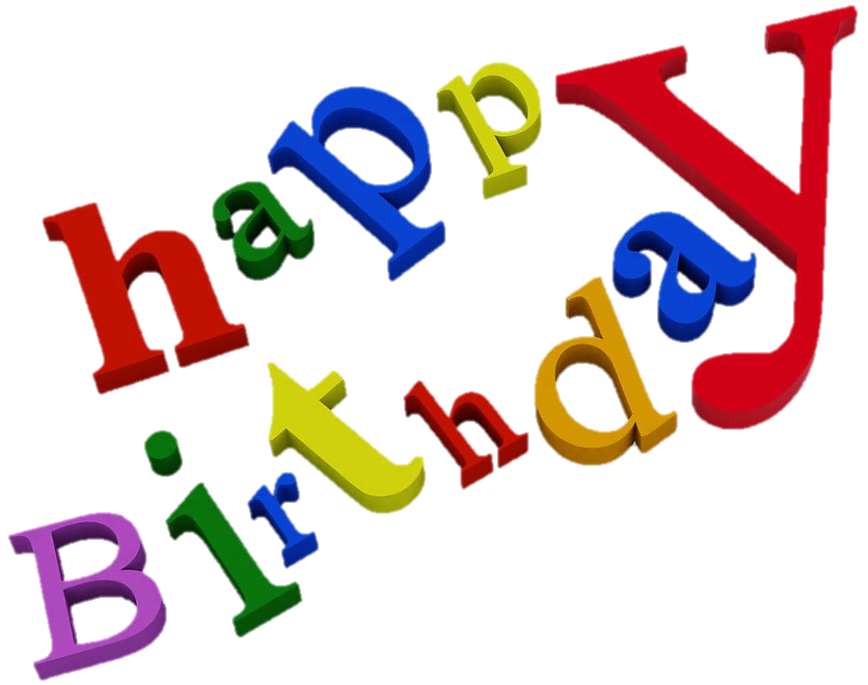 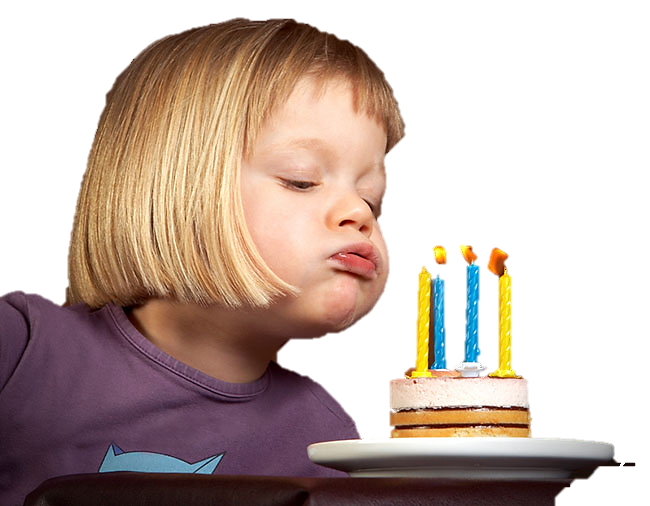 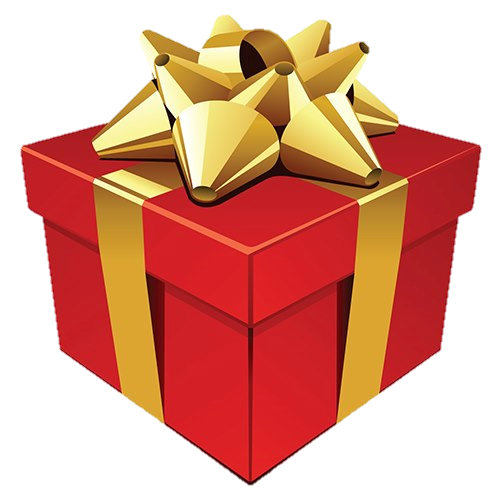 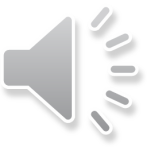 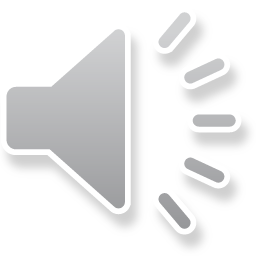